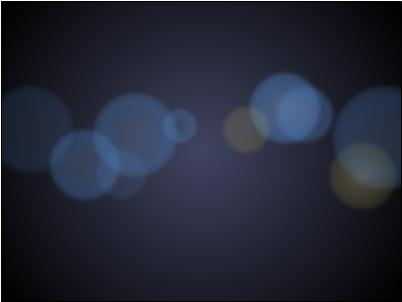 How People Change
Philippians 2:12-13